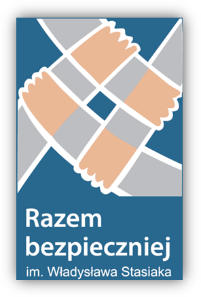 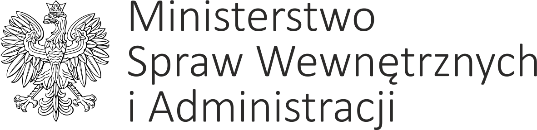 Bezpieczne przejścia dla pieszych przy ul. Oławskiej 
w Jelczu-Laskowicach
projekt został  dofinansowany  w 2019 roku z rządowego  
„Programu ograniczania przestępczości i aspołecznych zachowań Razem bezpieczniej im. Władysława Stasiaka 
na lata 2018 - 2020” 
koordynowanego przez Ministra Spraw Wewnętrznych i Administracji
listopad 2019